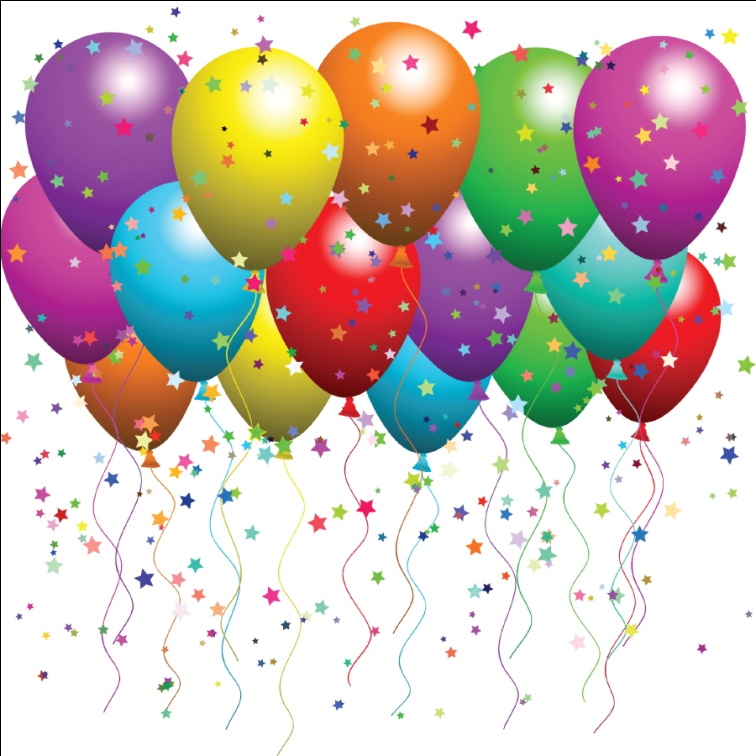 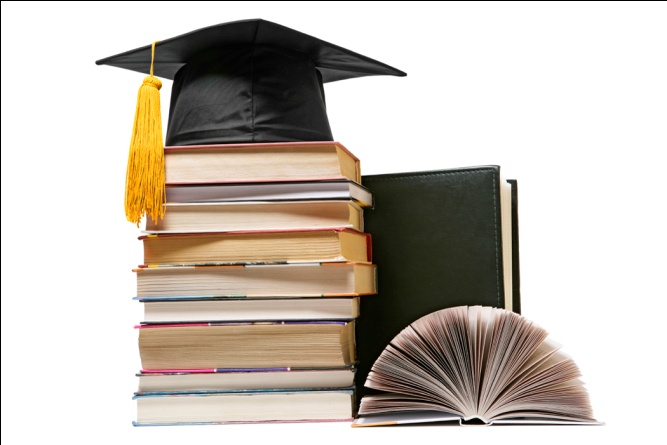 Открытие недели начальной школы
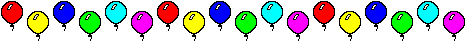 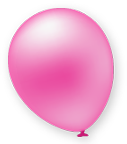 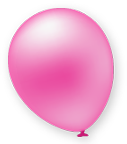 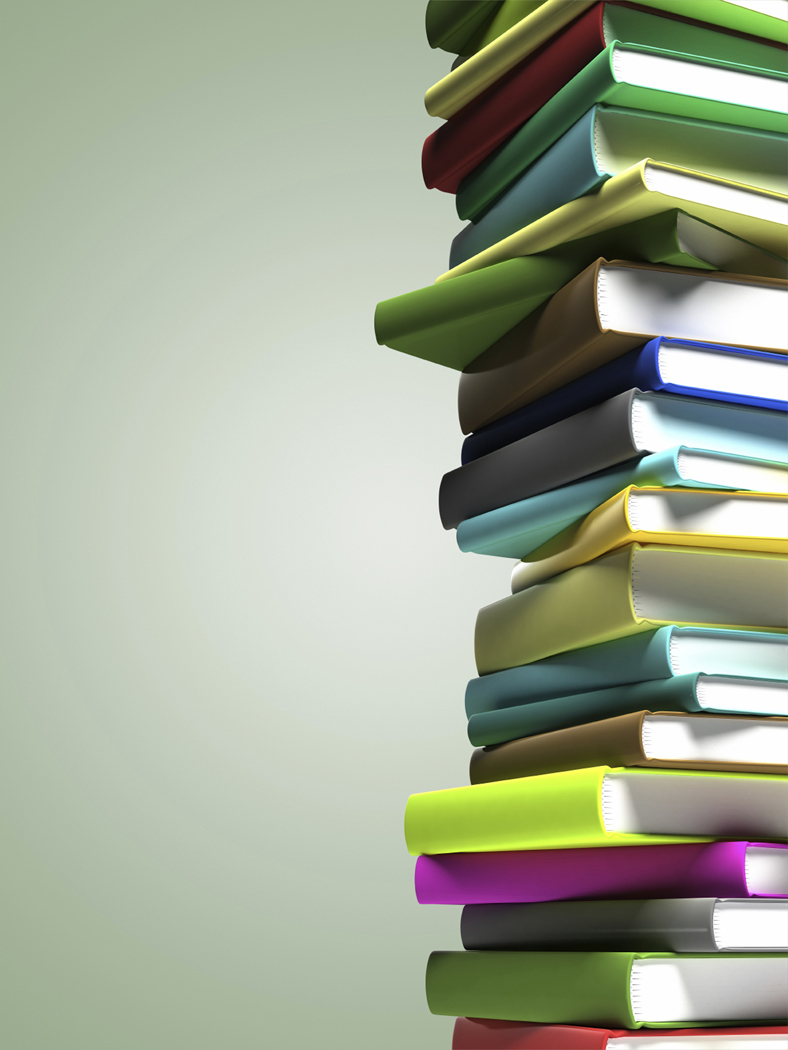 Вместе весело шагатьПо просторам по просторам по просторамИ конечно припевать лучше хоромЛучше хором лучше хором
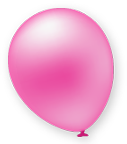 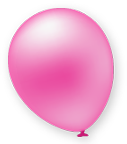 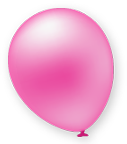 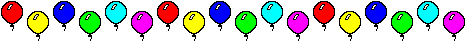 ГБОУ СОШ № 72    2012
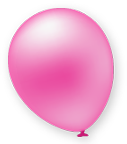 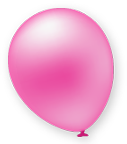 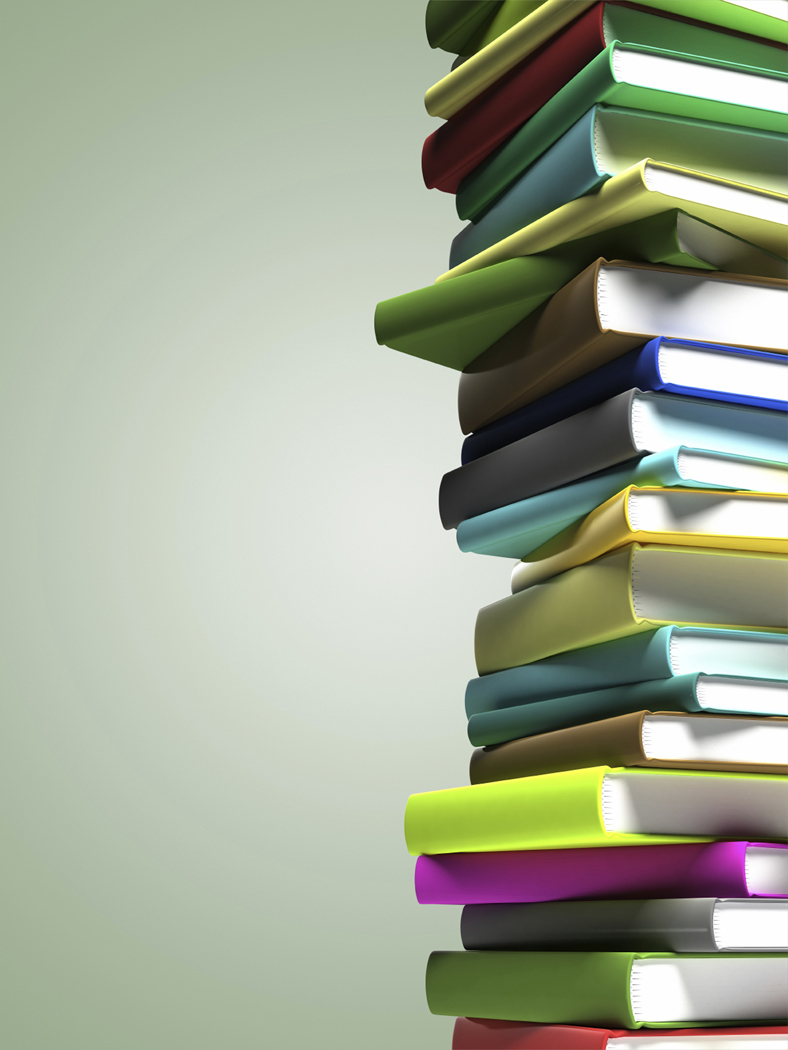 Спой-ка с нами перепелка пирепёлочкаРаз иголка два иголка будет елочкаРаз дощечка два дощечка будет лесенкаРаз словечко два словечко будет песенка
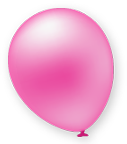 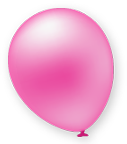 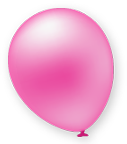 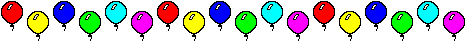 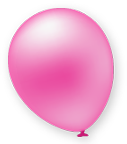 ГБОУ СОШ № 72    2012
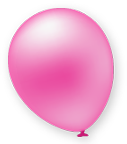 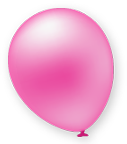 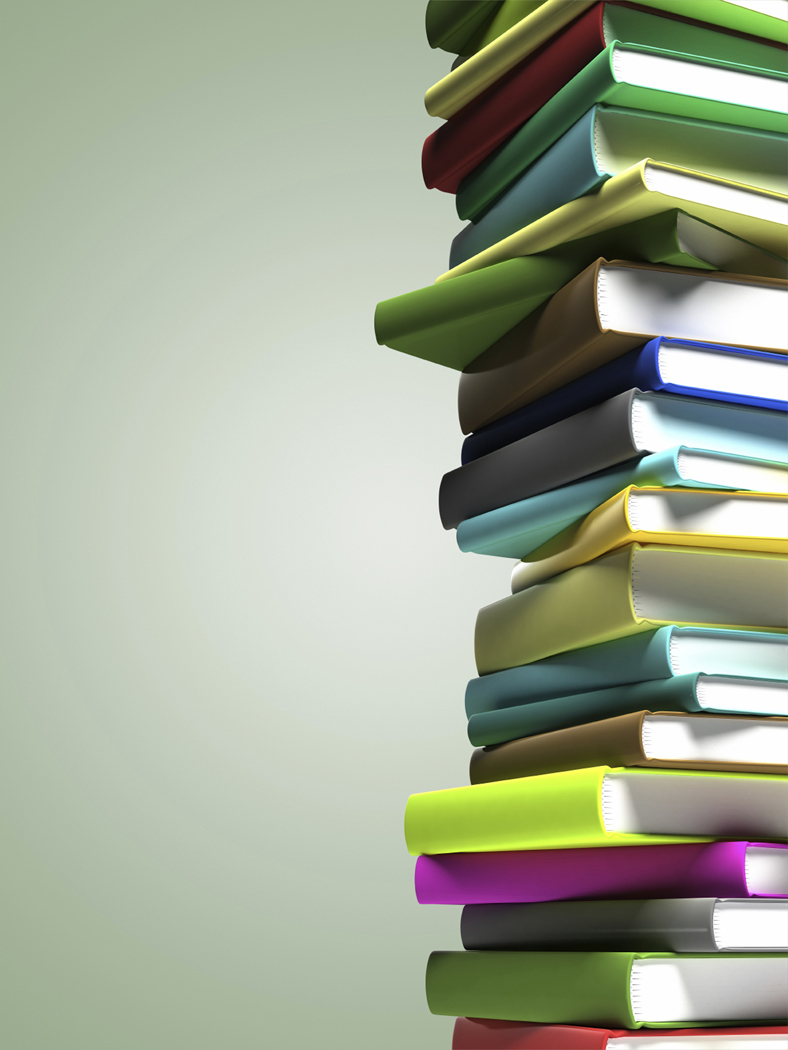 Вместе весело шагатьПо просторам по просторам по просторамИ конечно припевать лучше хоромЛучше хором лучше хором
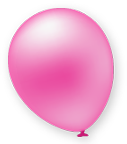 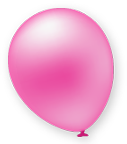 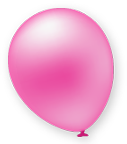 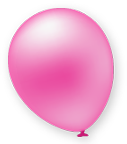 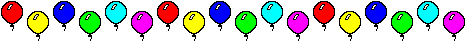 ГБОУ СОШ № 72    2012
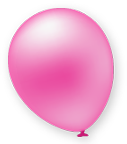 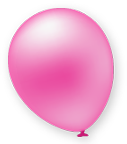 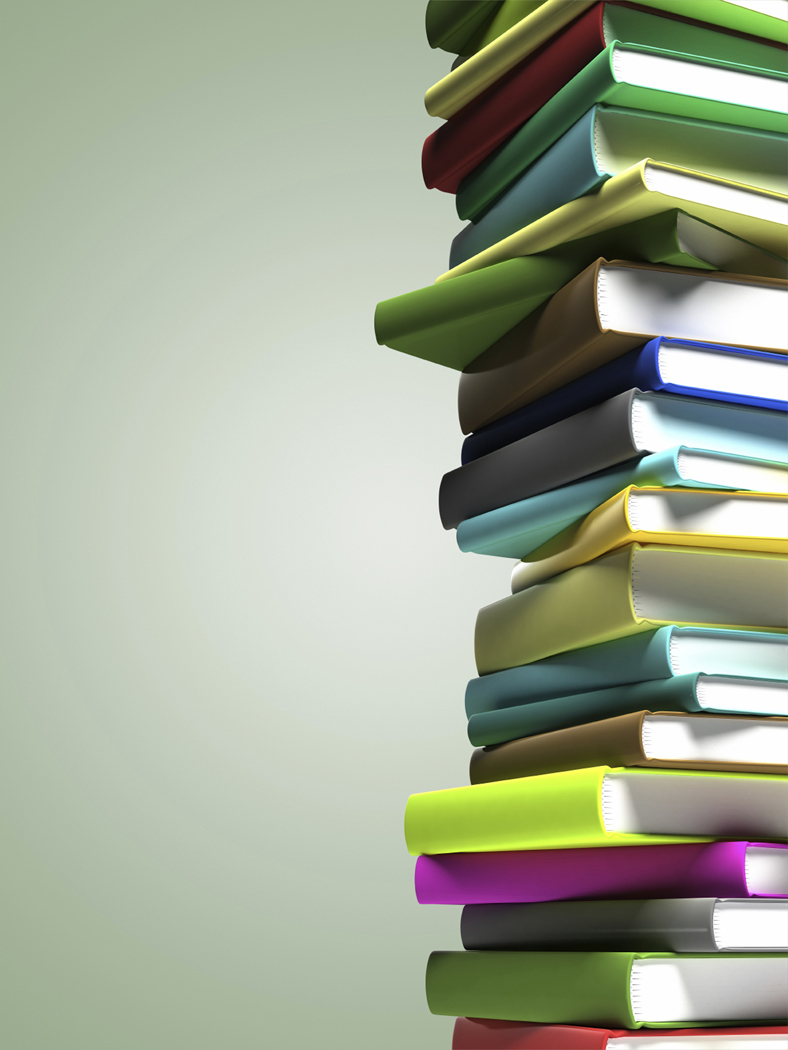 В небесах зари полоска заполощетсяРаз березка два березка будет рощицаРаз дощечка два дощечка будет лесенкаРаз словечко два словечко будет песенка
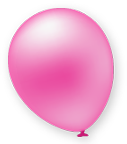 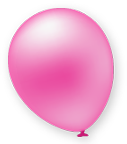 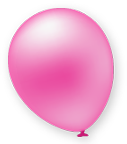 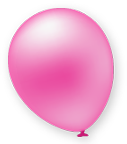 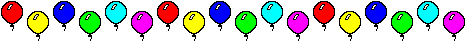 ГБОУ СОШ № 72    2012
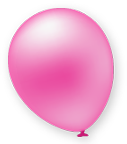 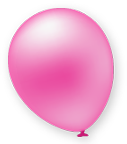 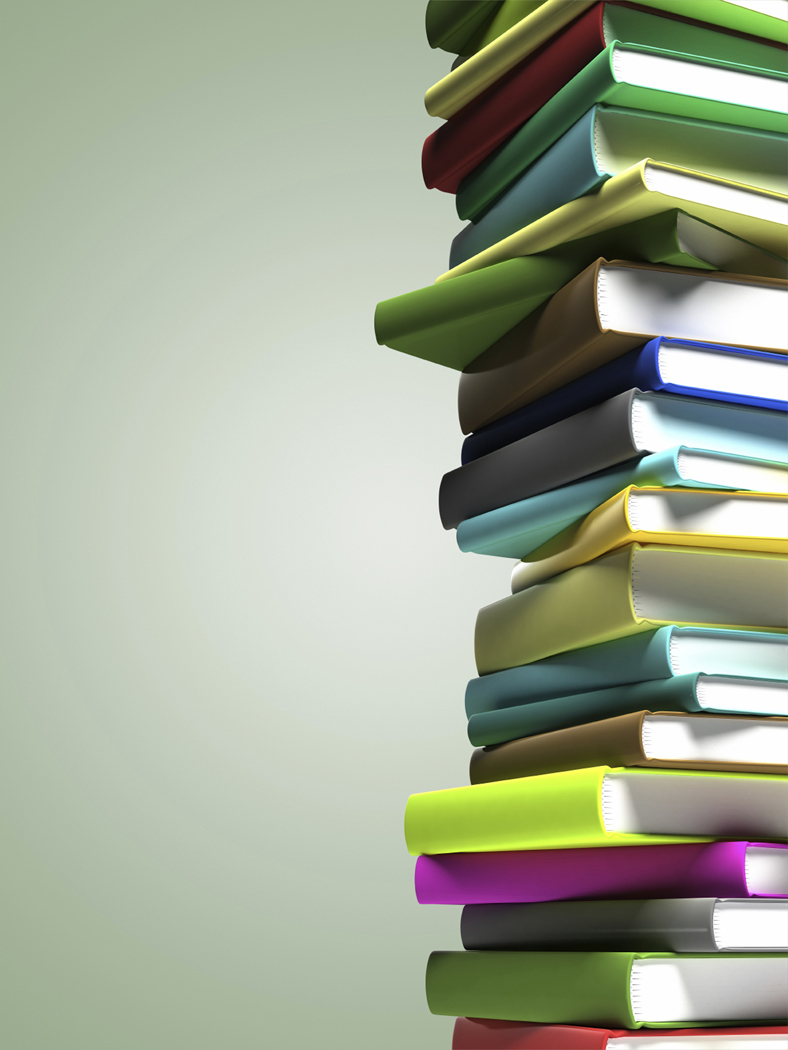 Вместе весело шагатьПо просторам по просторам по просторамИ конечно припевать лучше хоромЛучше хором лучше хором
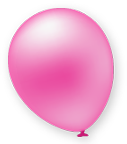 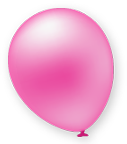 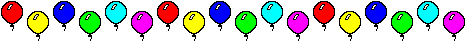 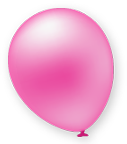 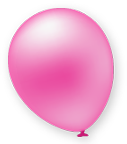 ГБОУ СОШ № 72    2012
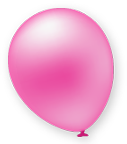 Нам счастливую тропинку выбрать надобноРаз дождинка два дождинка будет радугаРаз дощечка два дощечка будет лесенкаРаз словечко два словечко будет песенка
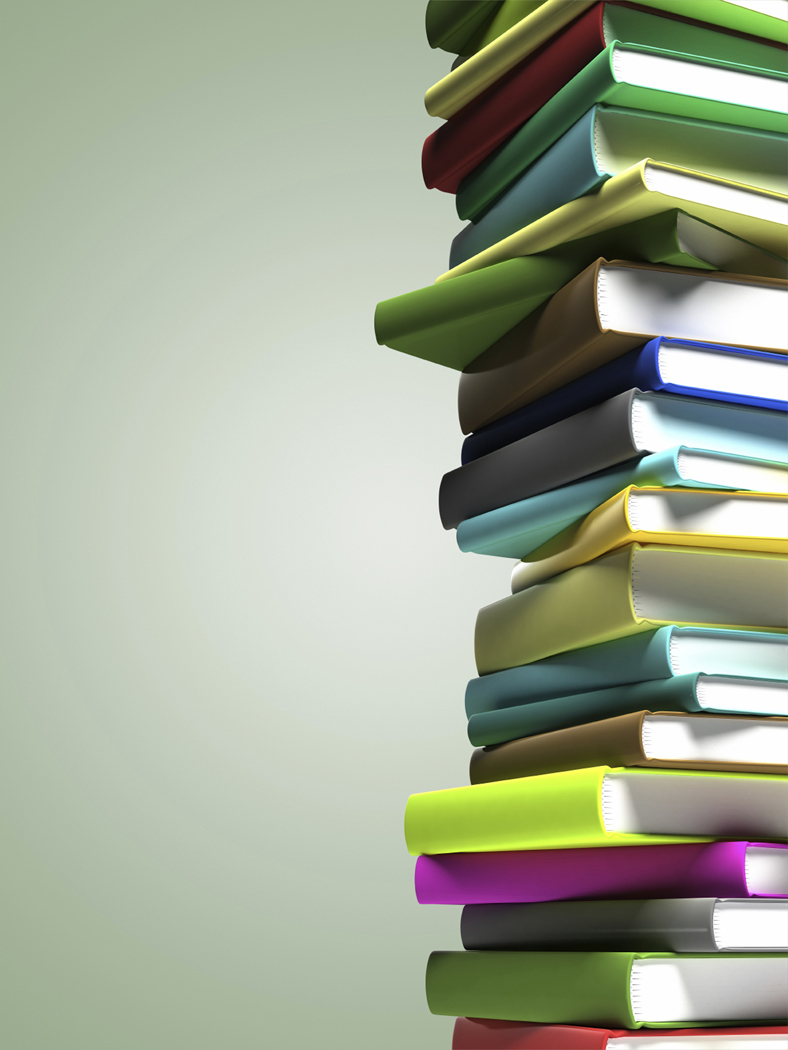 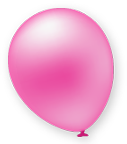 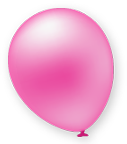 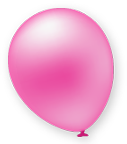 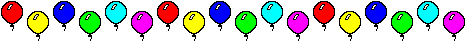 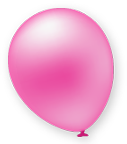 ГБОУ СОШ № 72    2012
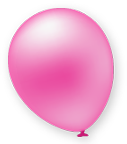 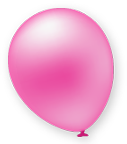 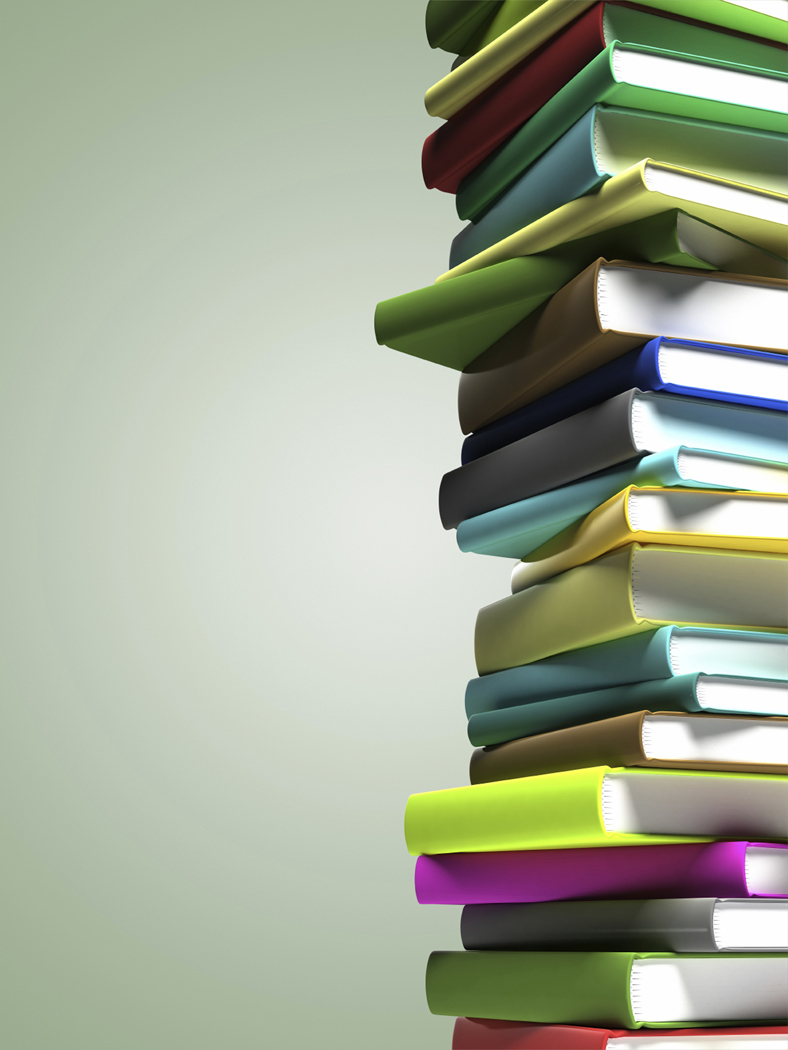 Вместе весело шагатьПо просторам по просторам по просторамИ конечно припевать лучше хоромЛучше хором лучше хором
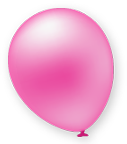 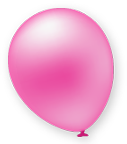 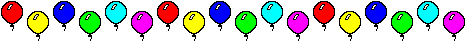 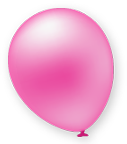 ГБОУ СОШ № 72    2012
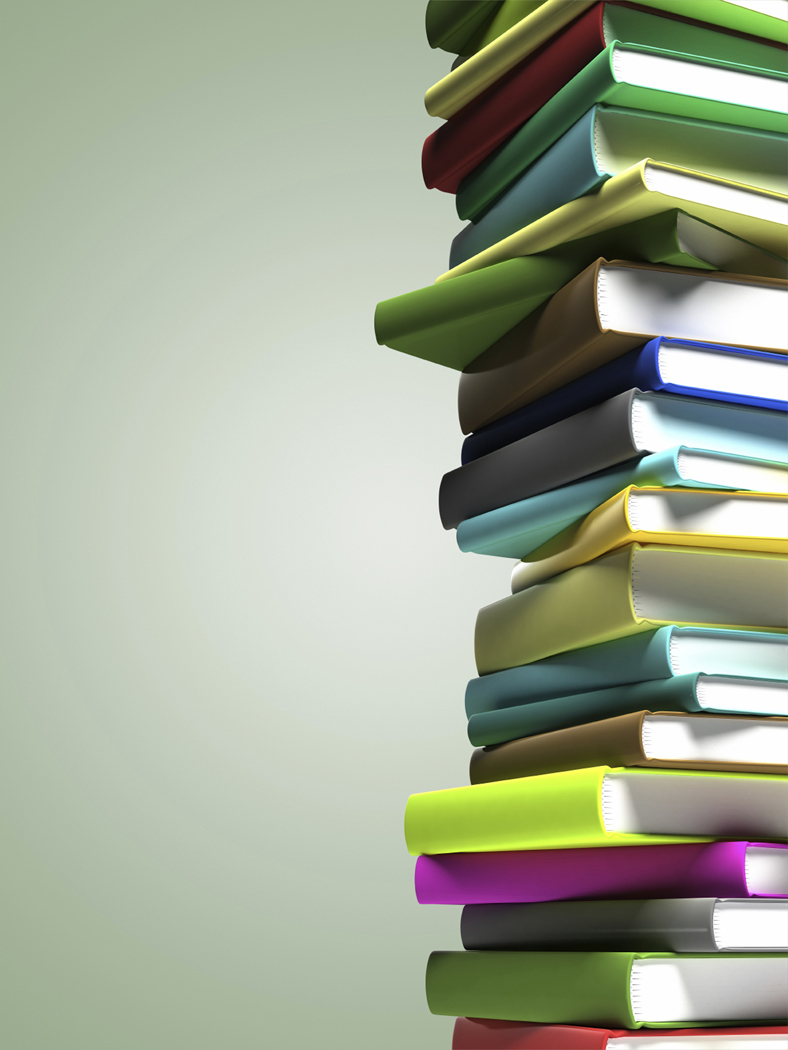 Награждение
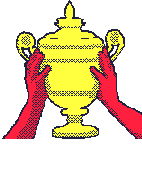 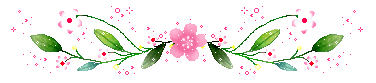 ГБОУ СОШ № 72    2012
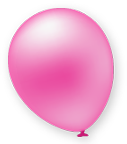 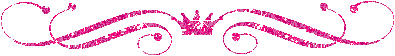 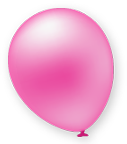 Приглашаем в гости 
к королеве Грамматики
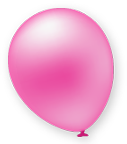 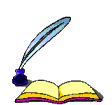 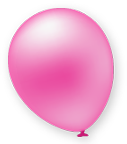 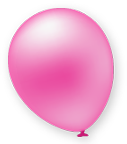 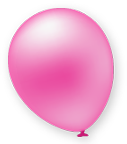 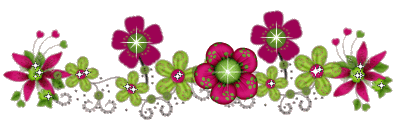 Приглашаем в гости
 к литературному чтению
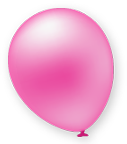 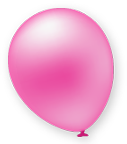 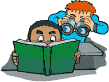 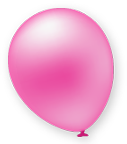 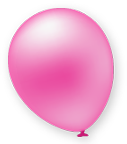 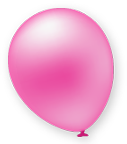 ГБОУ СОШ № 72    2012
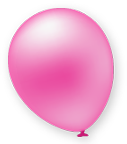 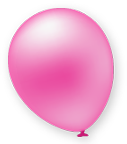 Приглашаем в гости
 к королеве Математике

=

    ?                              +
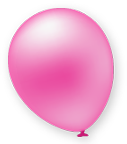 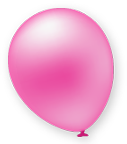 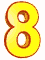 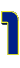 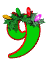 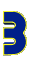 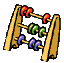 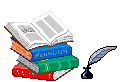 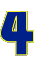 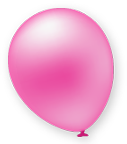 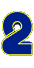 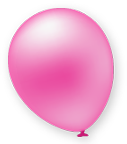 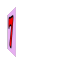 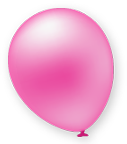 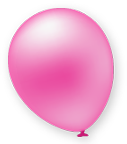 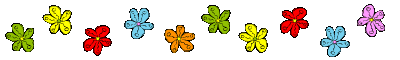 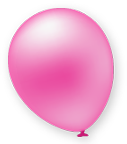 Приглашаем в гости
 к науке Естествознание
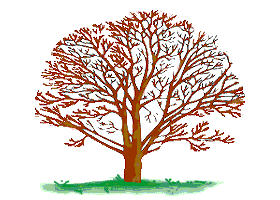 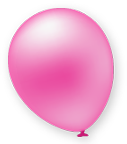 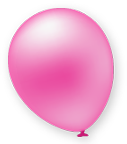 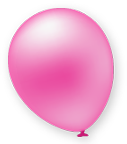 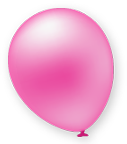 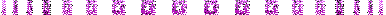 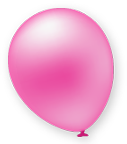 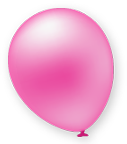 Приглашаем в гости
 к Правилам Дорожного Движения
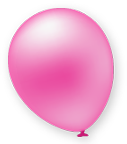 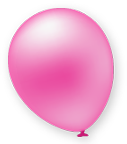 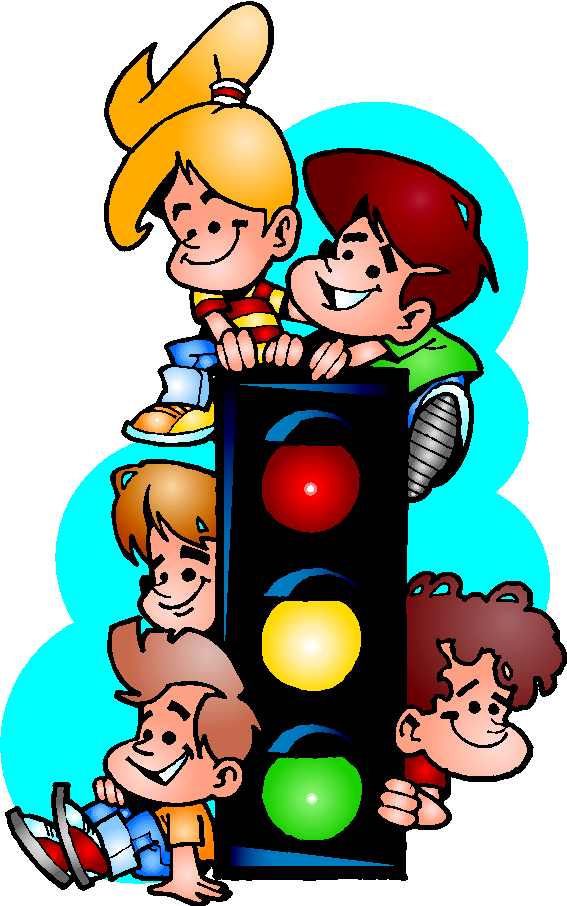 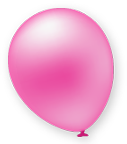 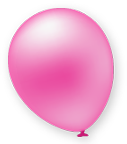 ГБОУ СОШ № 72    2012
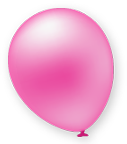 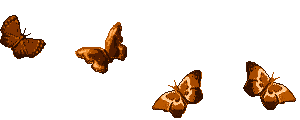 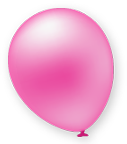 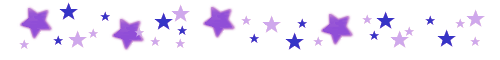 Желаем успехов !

Ждём вас в гости!
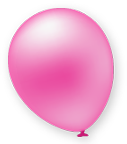 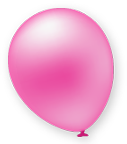 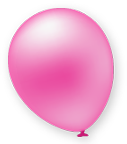 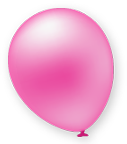 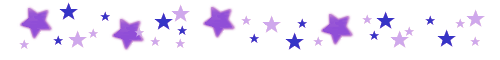